Игры с блоками Дьенеша 
в раннем возрасте
ФГОС. Основные принципы дошкольного образования. 
	Формирование познавательных интересов и познавательных действий ребенка в различных видах деятельности. Познавательное развитие предполагает развитие интересов детей, любознательности и познавательной мотивации; формирование познавательных действий, становления сознания; развитие воображения и творческой активности. Познавательное развитие, по ФГОС, в ДОО предполагает вовлечение малыша в самостоятельную деятельность, развитие его воображения и любознательности.
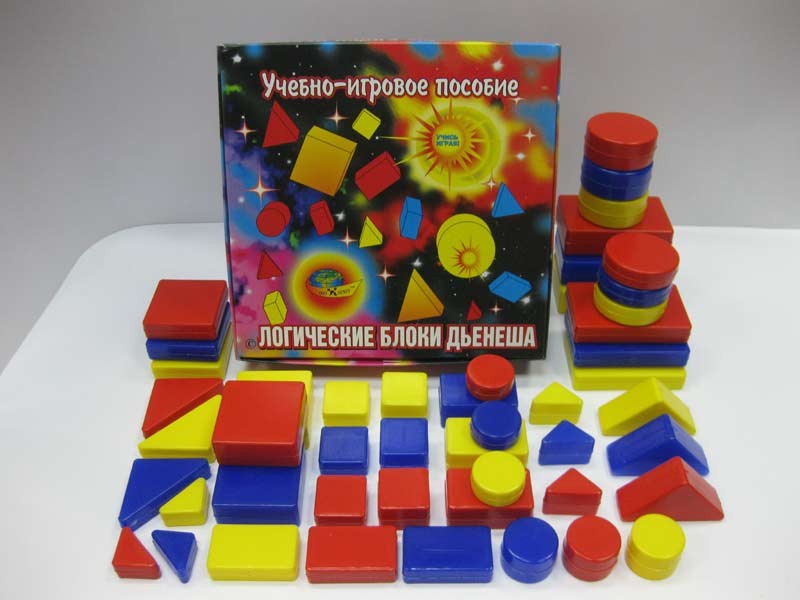 Логические блоки Дьенеша представляют собой набор из 48 геометрических фигур:
а) четырех форм (круги, треугольники, квадраты, прямоугольники); 
б) трех цветов (красные, синие и желтые фигуры); 
в) двух размеров (большие и маленькие фигуры); 
г) двух видов  толщины (толстые и тонкие фигуры).
Цель: развивать сенсорные способности детей.

  Задачи:
знакомить с формой, цветом, размером объектов;
развивать пространственные представления;
развивать умение сравнивать и классифицировать;
развивать умения выявлять свойства в объектах, называть их, обобщать объекты по их свойствам, объяснять сходства и различия объектов;
развивать познавательные процессы, мыслительные операции;
развивать творческие способности, воображение, фантазию, способности к моделированию и конструированию;
развивать речь; 
воспитывать самостоятельность, инициативу, настойчивость в достижении цели;
Последовательность работы с блоками Дьенеша:
Знакомство с формой 
Знакомство с размером
Знакомство с цветом
Определение блока по двум признакам
Определение блока по трем признакам
Игры
Для детей раннего возраста блоки являются эталонами формы, цвета и размера. 
Найди все фигуры такого же цвета(формы). 
2. Найди такую же фигуру по форме или по размеру.
3. “Выложи дорожку”. (по форме, по размеру, по цвету)
4. «Угощенье для медвежонка». Просим накормить медвежонка печеньем с определенной характеристикой (круглое, красное, большое). 5. «Магазин». Это магазин, где продается самое вкусное «печенье». Ребенок выступает в роли продавца. Взрослый просит продать печенье (маленькое, треугольное, синее).6. «Ищем клад»Вы раскладываете перед ребенком несколько фигур, при этом, пока малыш не видит, под одним из блоков прячете какой-то секрет, допустим, наклейку или вырезанную картинку. Затем предлагаете ребенку найти клад и сообщаете, что пираты спрятали его, например, под маленьким блоком или красным, т.е. конкретно задаете условие поиска.
Конструирование.
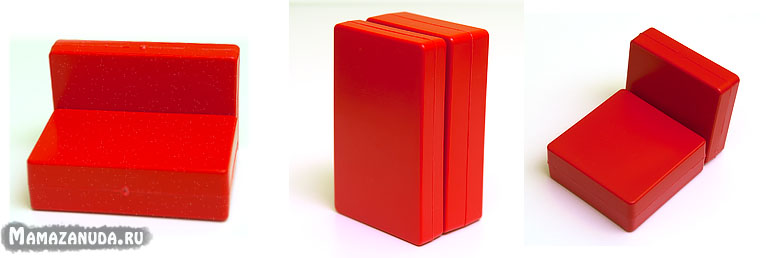 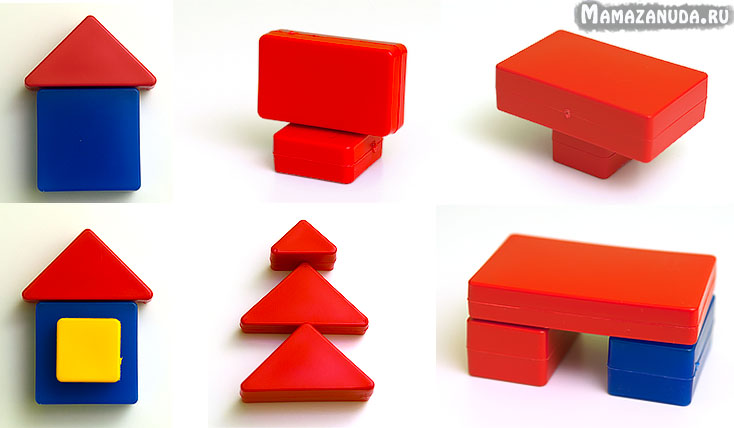 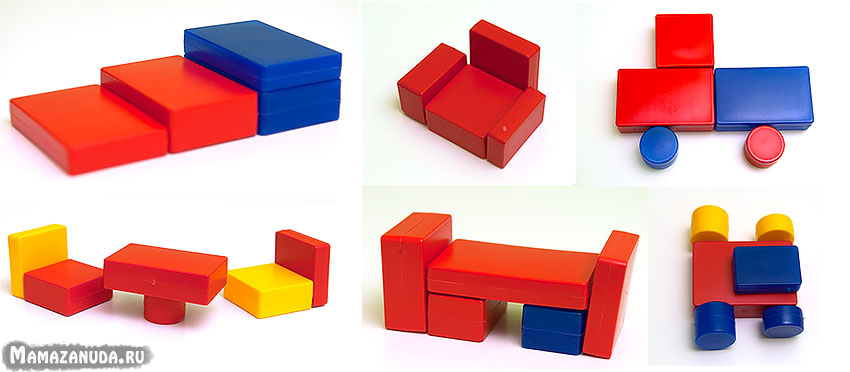 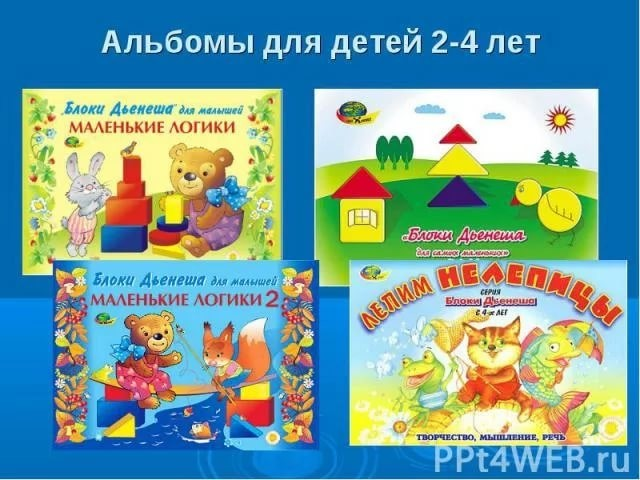 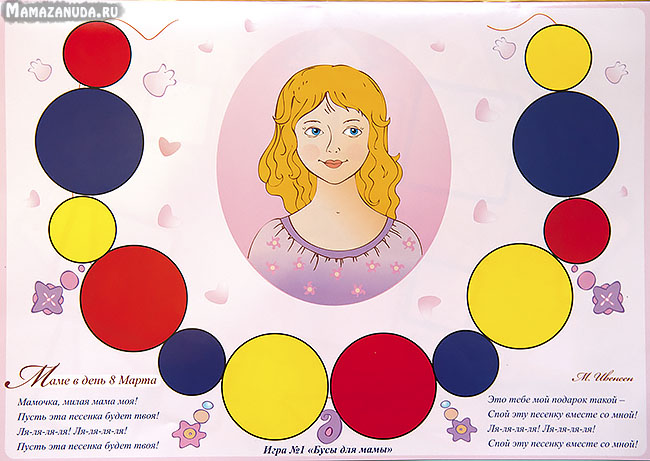 Спасибо за внимание!